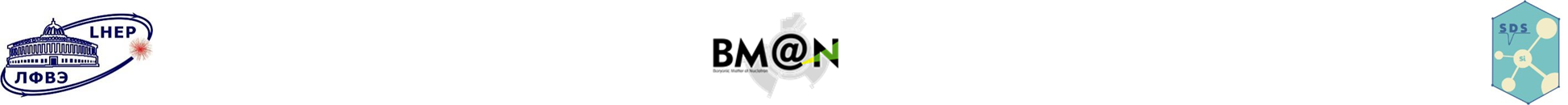 Forward Silicon Tracker and beam detectorsupgrade status
Yuriy Kopylov behalf on Forward Silicon Tracker team

8th Collaboration Meeting of the BM@N Experiment at the NICA Facility,  3-8 October 2021
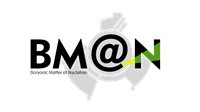 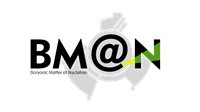 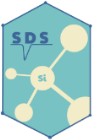 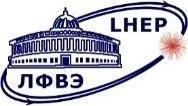 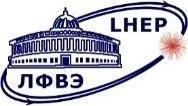 Beam Silicon detectors and Forward Silicon Tracker
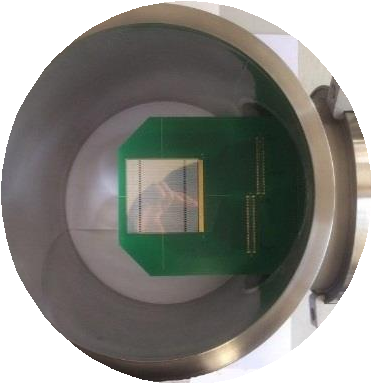 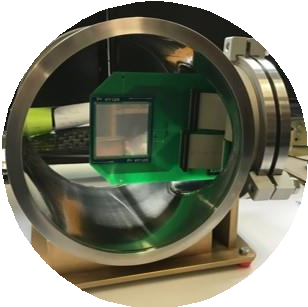 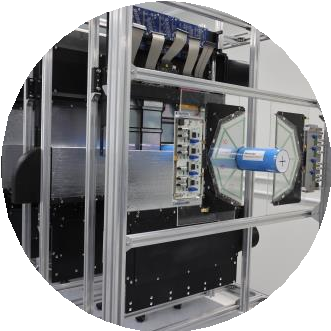 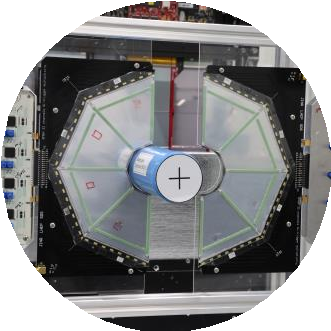 Beam  profilometer  (two station)
Forward  Silicon Tracker
(three XY planes)
Multiplicity  trigger
(64-radial strips plane)
Target
Beam tracker  
 (three station)
Direction of Ion Beam
8th Collaboration Meeting of the  BM@N Experiment at the NICA Facility, 3-8 October 2021
2
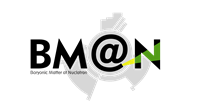 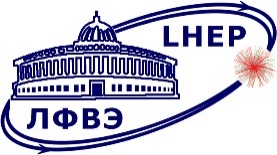 Position of beam Si detectors before a target
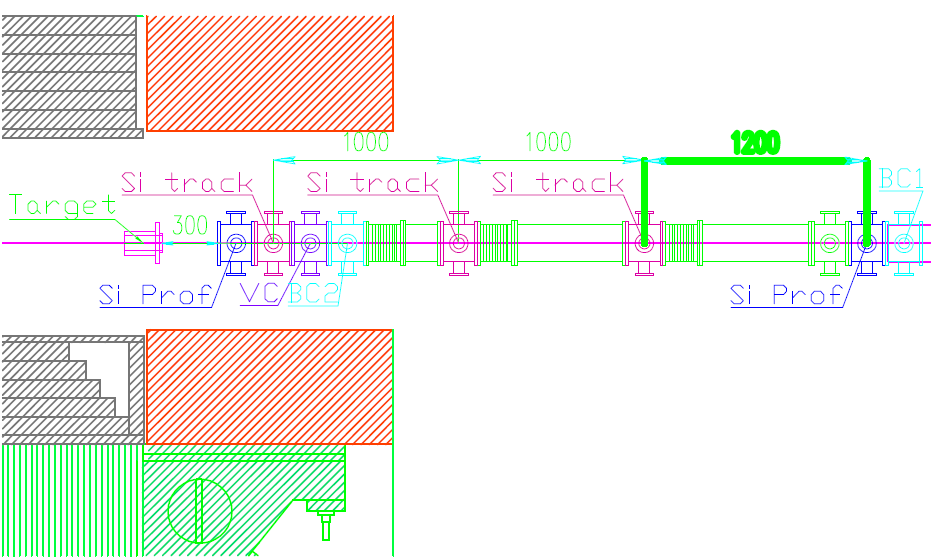 SP-41
Beam direction
*magnet_SP41_on_BM@N_22_10_18 Model 
   Semen Piaydin
8th Collaboration Meeting of the  BM@N Experiment at the NICA Facility, 3-8 October 2021
3
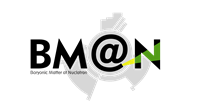 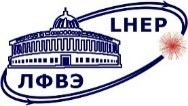 Beam profilometer is necessary for beam tuning (alignment of the center beam with the center of the target)
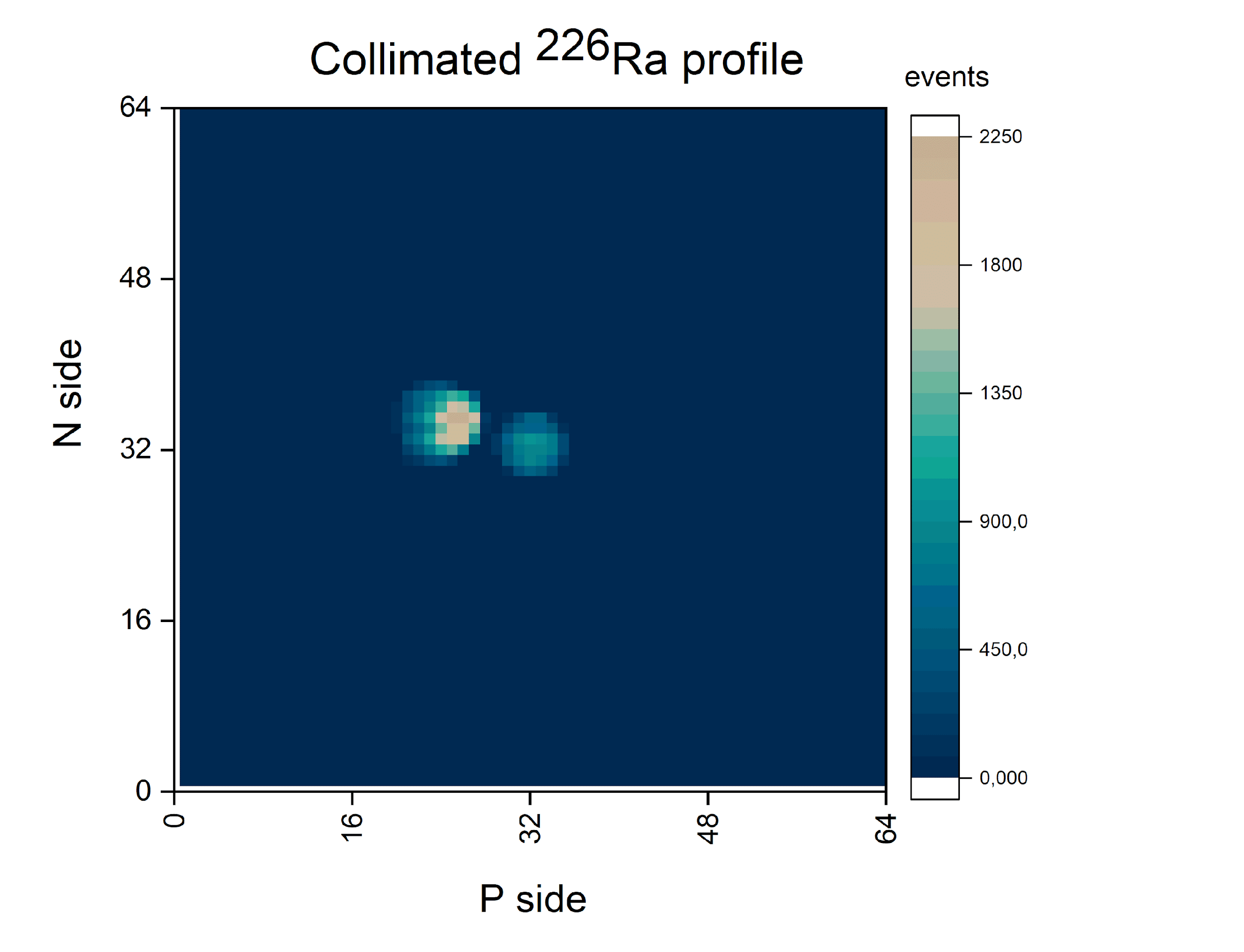 detector: DSSD, (32p+×32n+), strips pitch = 1.8 mm, thickness (Si) -175 μm, active area (60 × 60) mm2;
mechanical design: the plane of the profilometer is automatically removed from the beam zone to the parking position;
FEE: for light (6C ÷ 18Ar) ions based on VA163 + TA32cg2 (32 ch, dynamic range (DR): -750fC ÷ +750fC) desing in progress;
current status:
     - two vacuum stations with flanges and cable connectors are ready, Silicon Detectors assembled on PCBs and tested with alpha-source (5.5 MeV), autonomus (ADC+DAQ) subsystem ready;
     -  for heavy (Kr ÷ Au) ions will be developed another version of the FEE with DR = ± 20  pC.
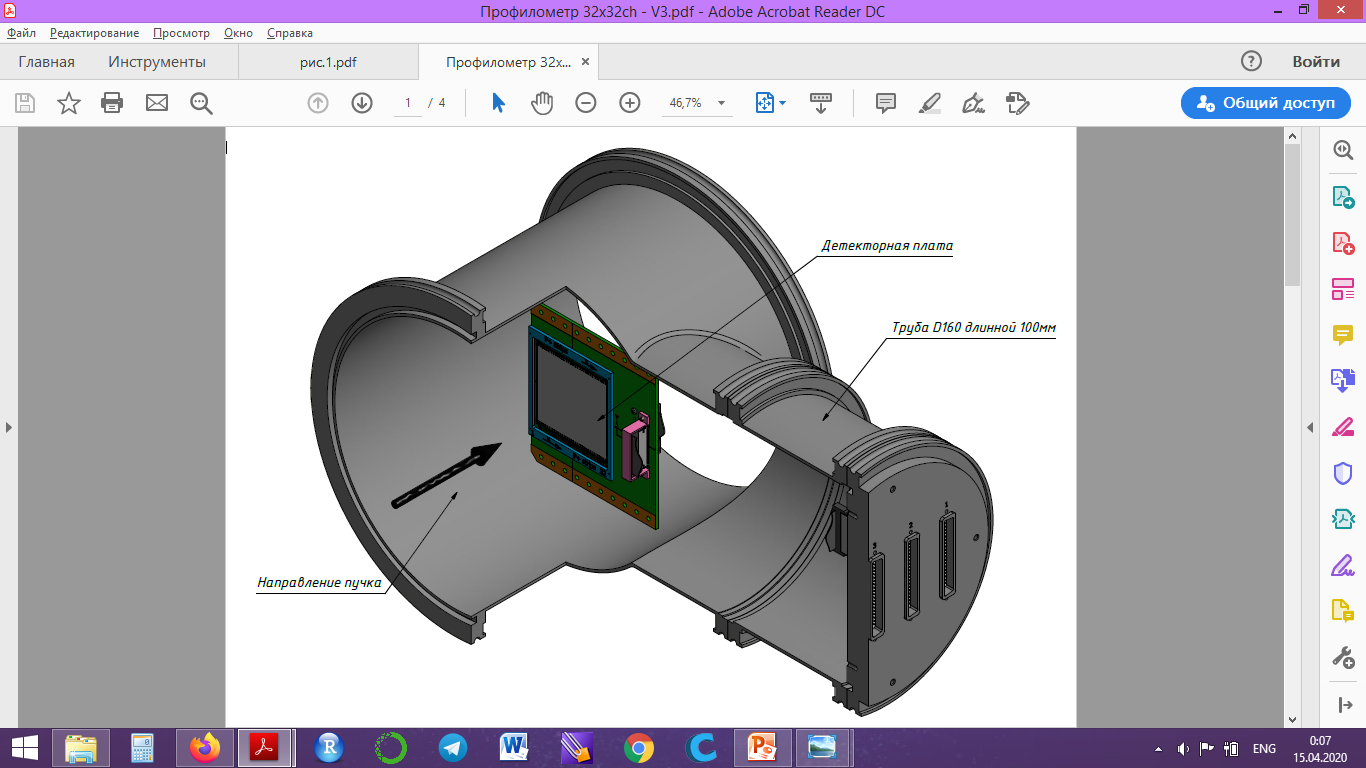 working position
parking position
Beam tracker measures the XY-coordinates of the trigger ion in the target plane
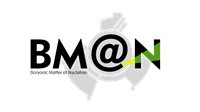 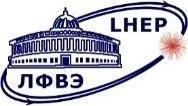 Beam tracker Cross-board
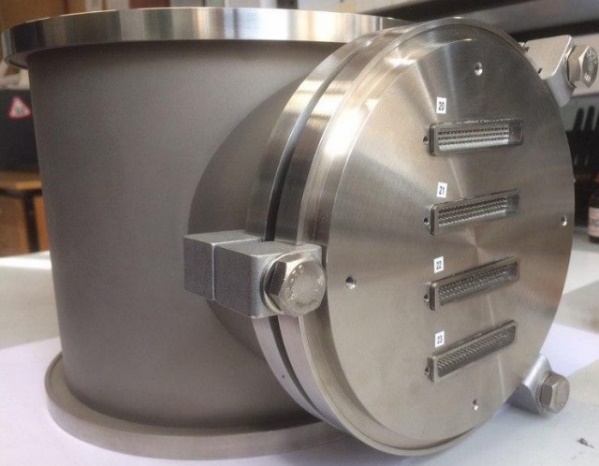 Box with FEE cards
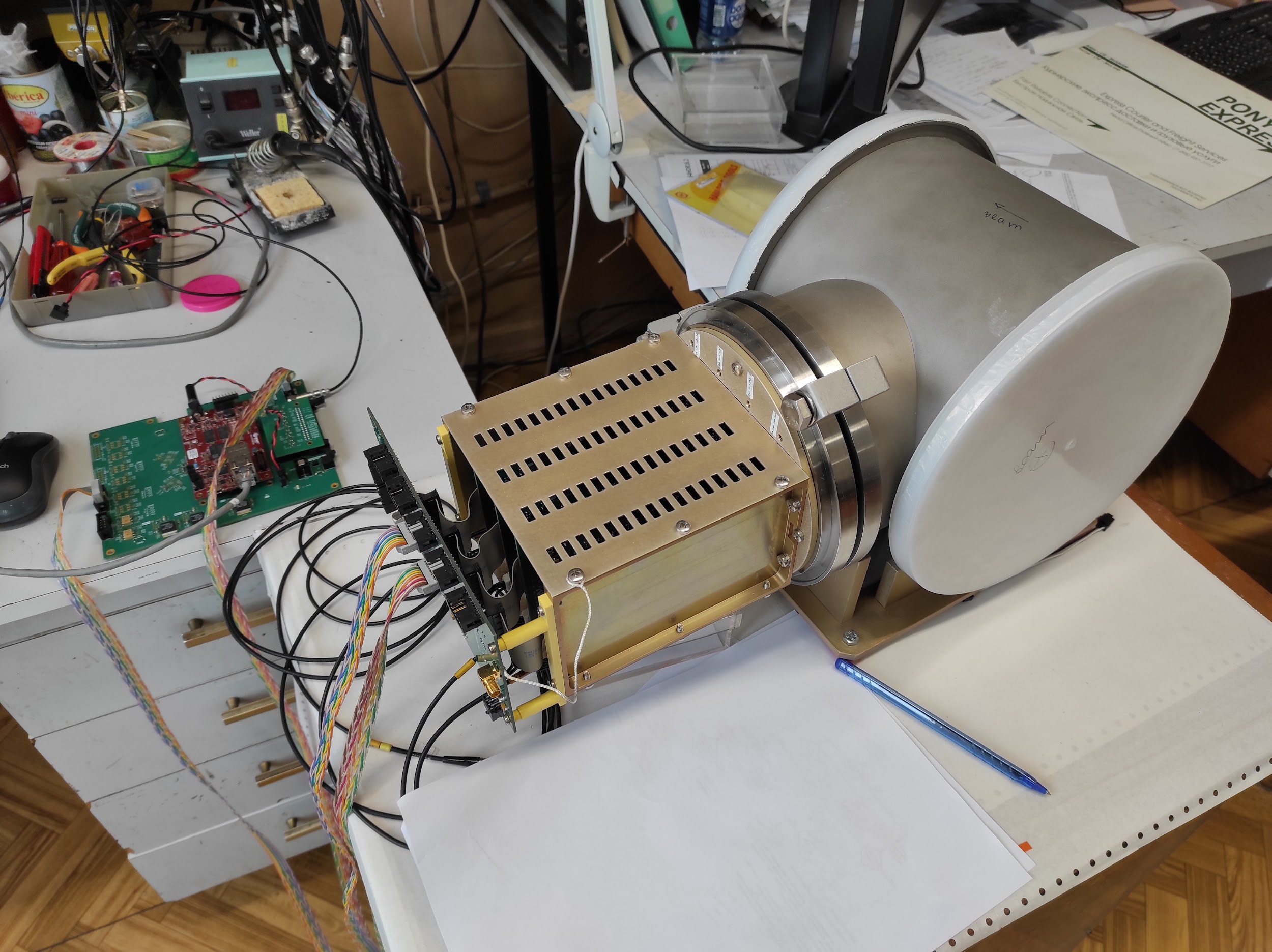 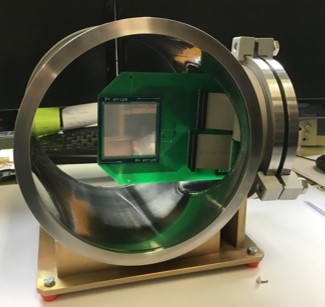 Vacuum station with DSSD inside
Beam profilometer 
autonomous DAQ
current status:
      - three vacuum stations with flanges and  cable connectors are ready, Silicon Detectors assembled  on PCBs and tested with 238Pu alpha-source (5.5 MeV). One beam tracker station fully assembled and tested with alpha-source and autonomus DAQ subsystem in  “self trigger” mode.
       - It is necessary to estimate delay time between detector and global trigger signals within DAQ BM@N.
8th Collaboration Meeting of the BM@N Experiment at the NICA Facility,  3-8 October 2021
5
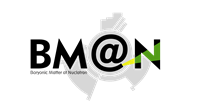 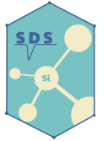 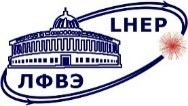 Beam tracker + autonomous DAQ test results
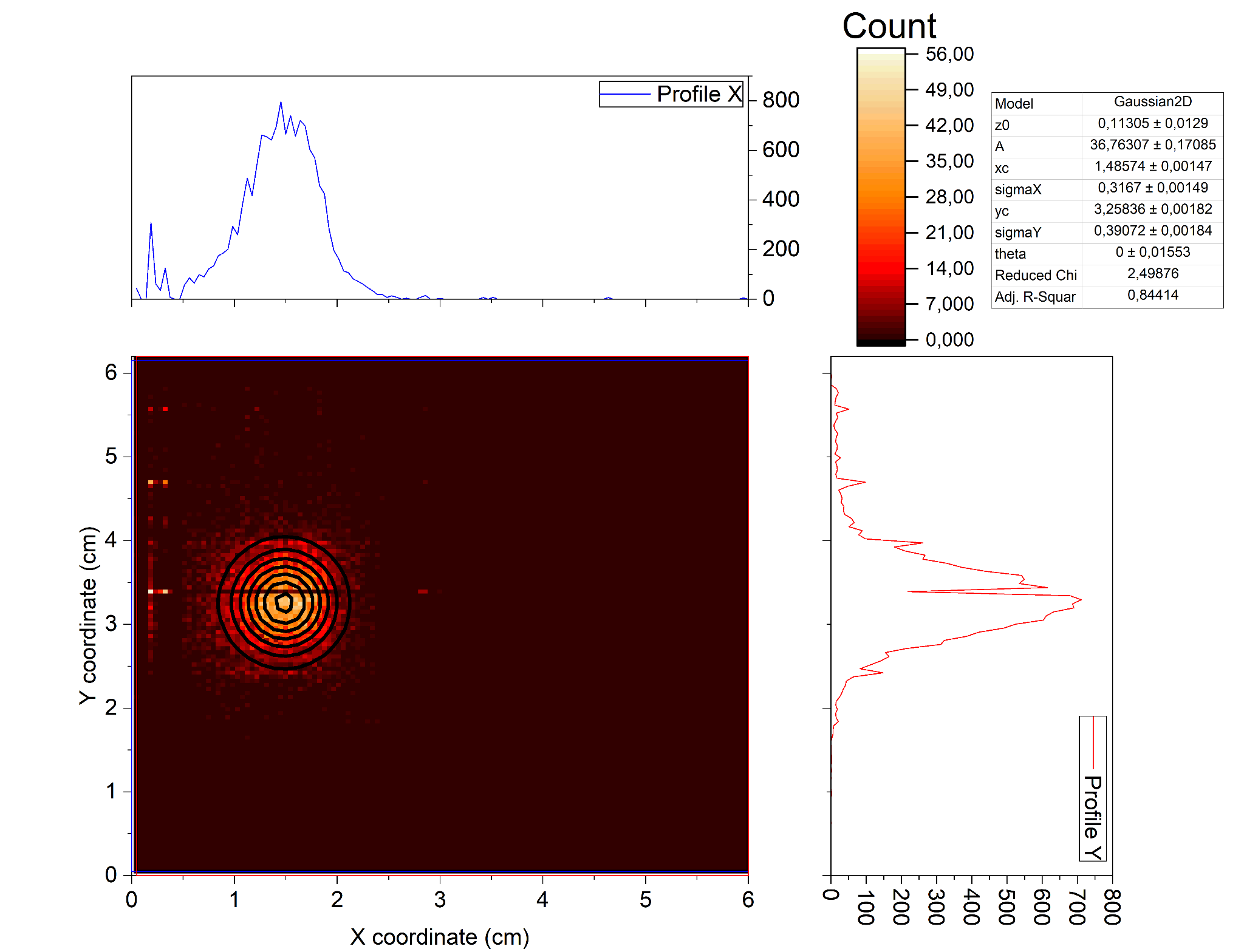 B. Topko, Yu. Topko, S. Khabarov
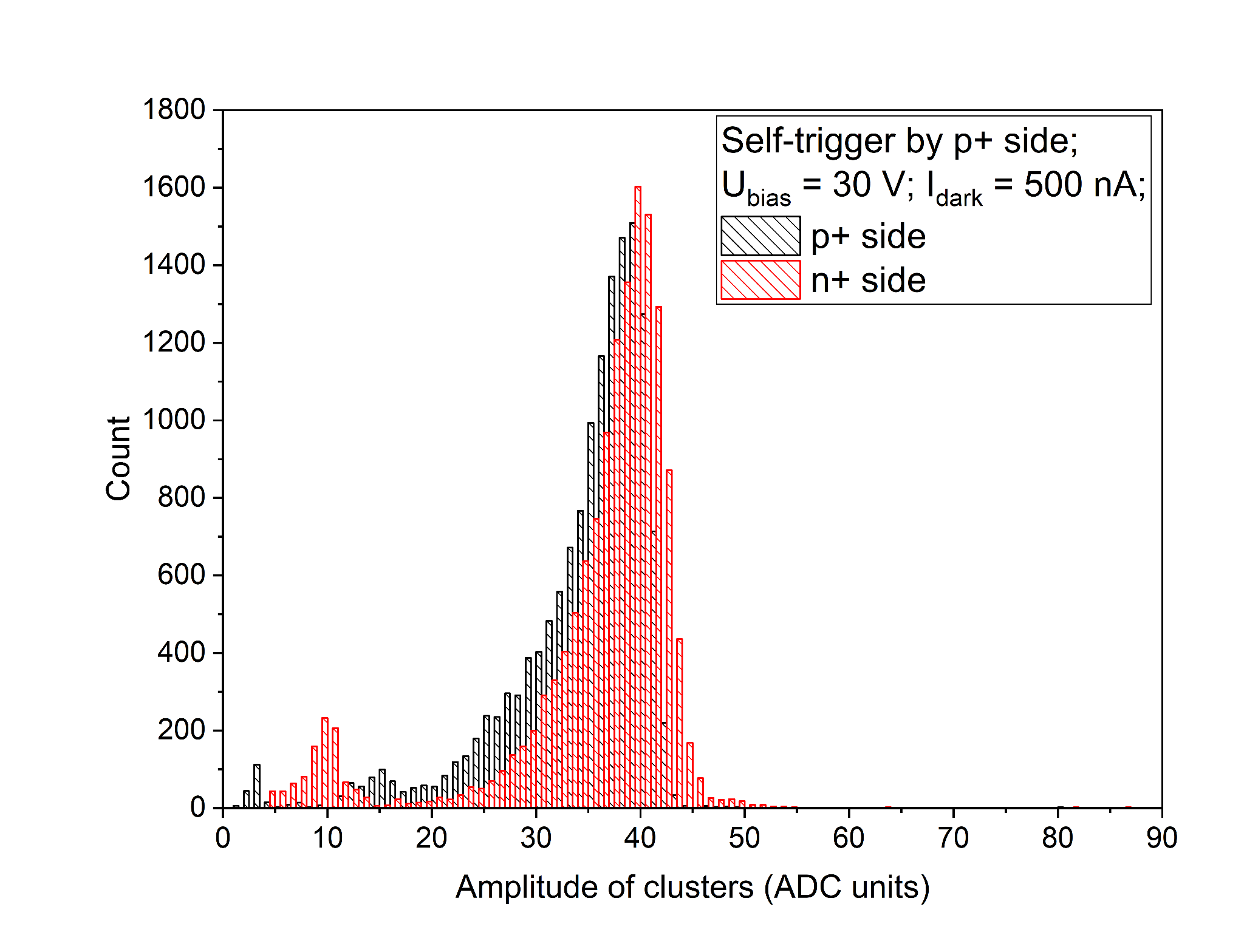 Eɑmax = 5.499 MeV
Hits and profile distributions with 2D Gaussian fitting function
Amplitude of cluster distributions for p+ and n+ sides
Since alpha particles in 238Pu decay have Eɑmax = 5.499 MeV (without energy loss in air and ohmic DSSD layer) FEE based on VATA64HDR16.2 can be used for 6C detection (ΔE ≅ 2.2 MeV in 175 𝜇m Si)
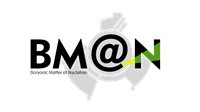 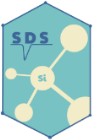 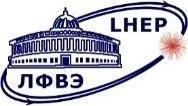 Trigger multiplicity (SiD)
detector: Silicon single-sided Detector, 525 μm  thickness, 8 strips located at an angle with an interval of  5.63° and is an isosceles trapezoid in shape (45°) and  active area 30.8 cm2 (5 times bigger than previous Si-  multiplicity trigger 2018).
mechanical design : new design is based on 2 symmetrichalf planes (inner diameter Ø 52 mm), which simplify multiplicity trigger assembling process around installedbeam pipe. Multiplicity trigger is located at 120 mm downstream the target*.
status: 
   - two detector planes assembled and tested  with FEE-2018 based on 32 channel IC-AST-1-1 (Minsk) with adjustable disrciminator threshold (2 fC); 
   - new variant (threshold 1 fC) FEE-2021 based IC-AST-1-1 and IC-AST-1-2 is under tuning + test.
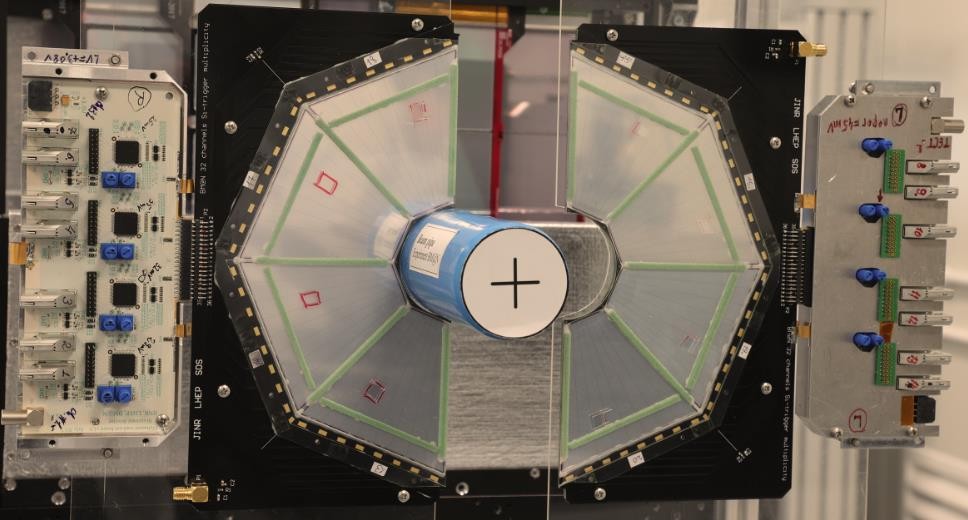 Beam
*Lashmanov N., Trigger simulation in the BM@N experiment, 
8th Collaboration Meeting of the  BM@N Experiment at the NICA Facility, 3 October 2021
8th Collaboration Meeting of the BM@N Experiment at the NICA Facility,  3-8 October 2021
7
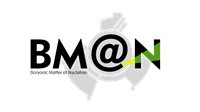 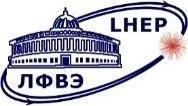 Forward Silicon Detectors Configuration (BM@N – 2020)*
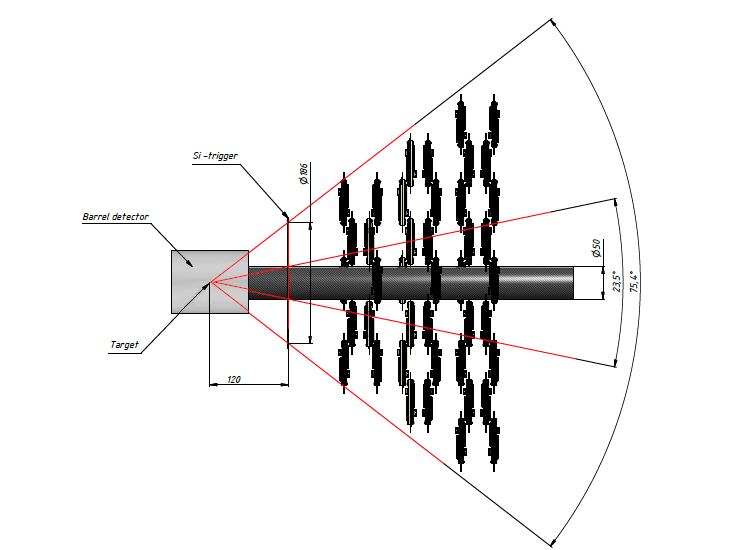 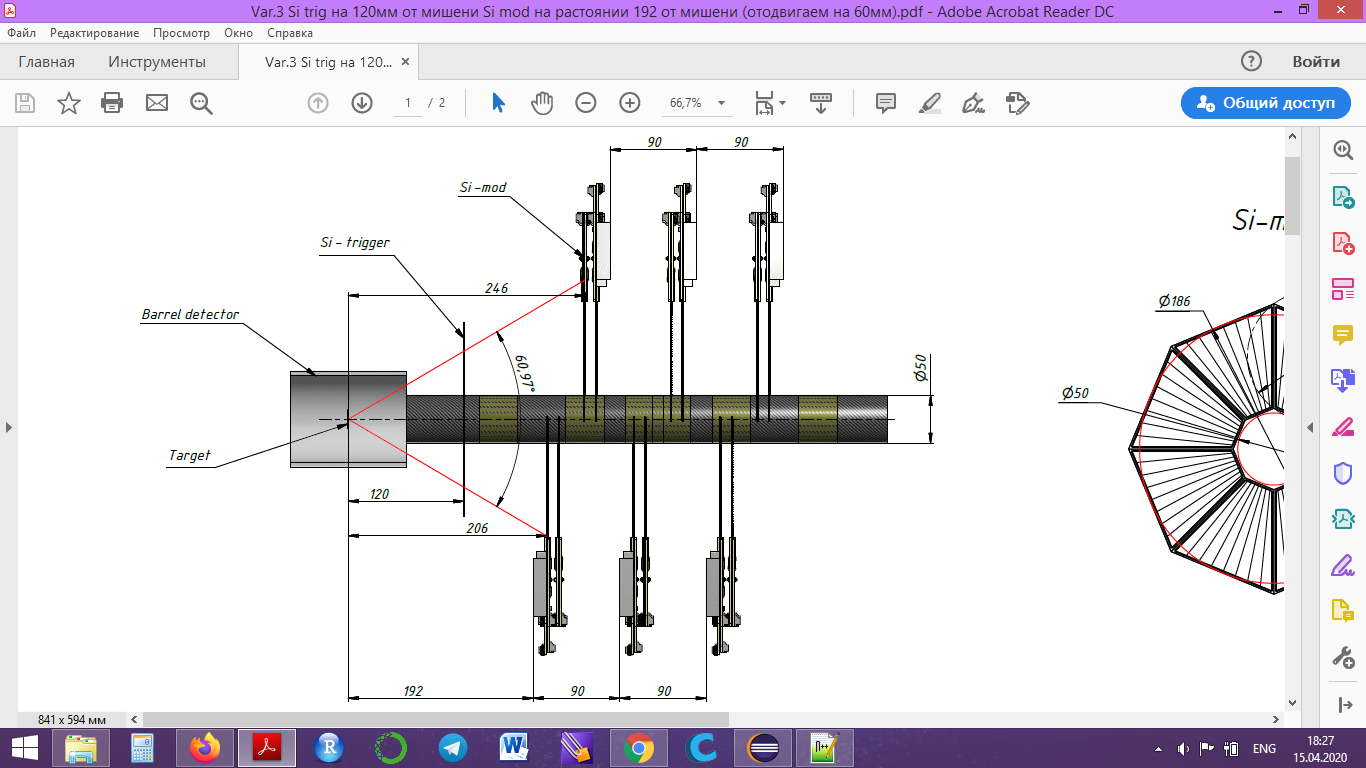 Positions of Si-planes on the beam-channel XZ (left) and YZ (right)
*B. Topko, Forward Silicon Detectors upgrade status, 
5th Collaboration Meeting of the  BM@N Experiment at the NICA Facility, 21 April 2020
8
8th Collaboration Meeting of the  BM@N Experiment at the NICA Facility, 3-8 October 2021
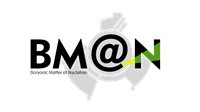 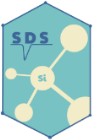 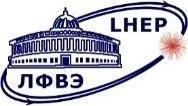 Forward Silicon Tracker test in the  Si - clean room (215 bld.)
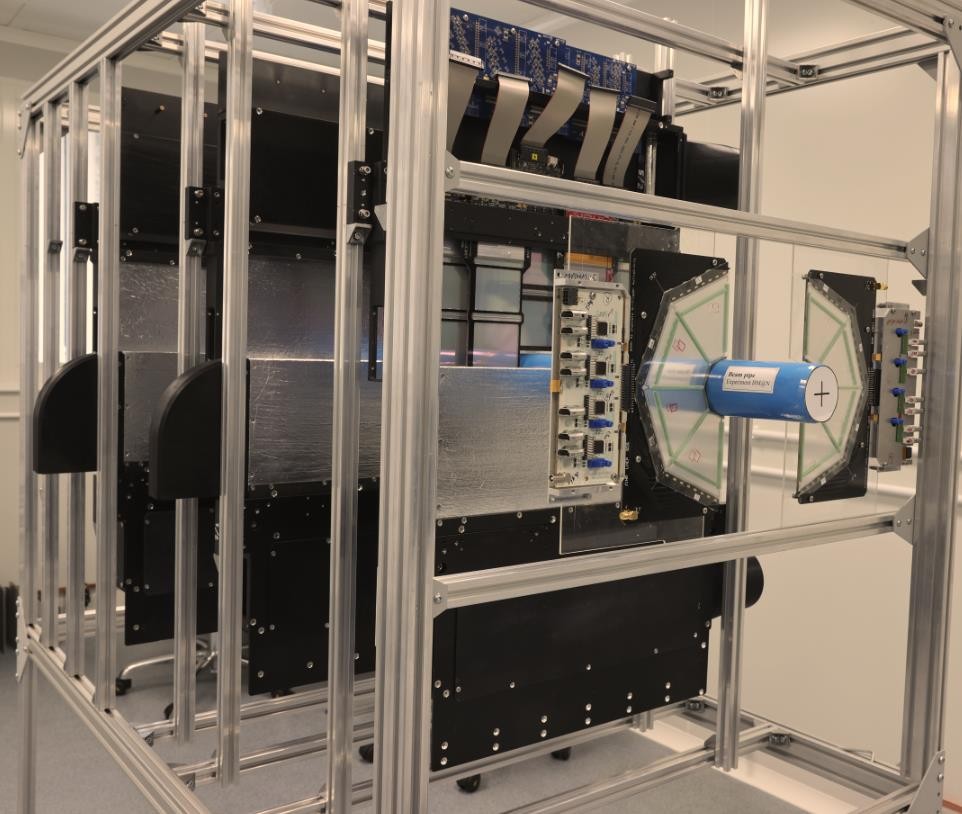 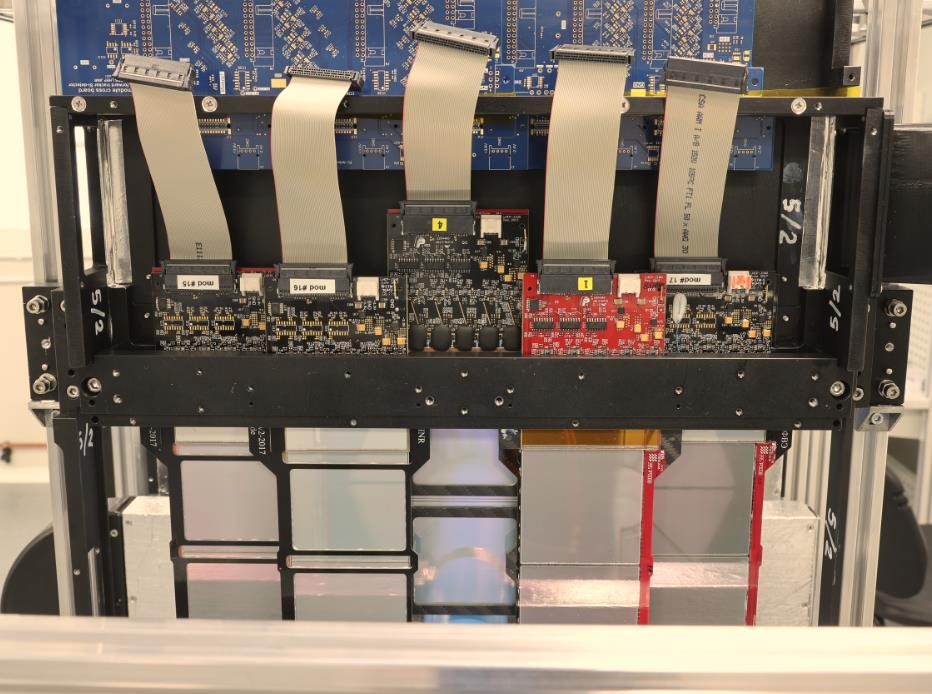 Upper half-plane without EM + light shielding (5 modules)
8th Collaboration Meeting of the BM@N Experiment at the NICA Facility,  3-8 October 2021
9
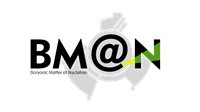 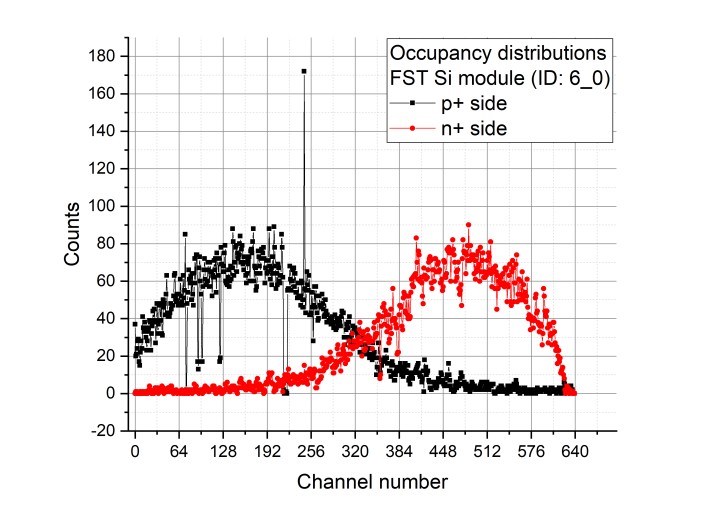 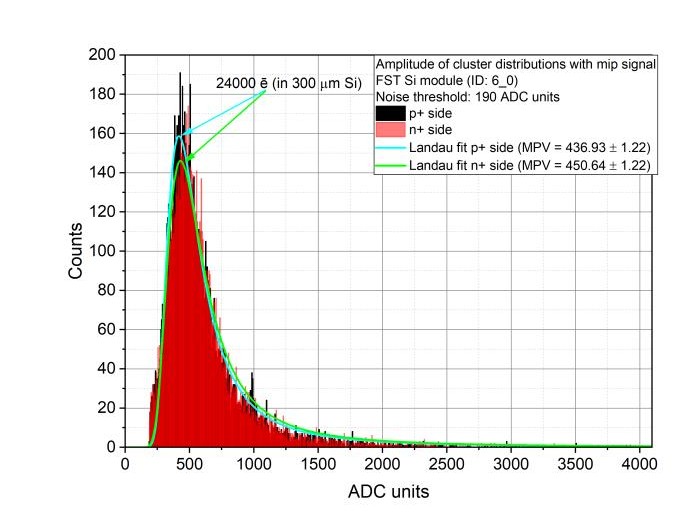 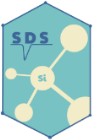 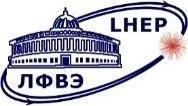 FST Si module test results
1
1
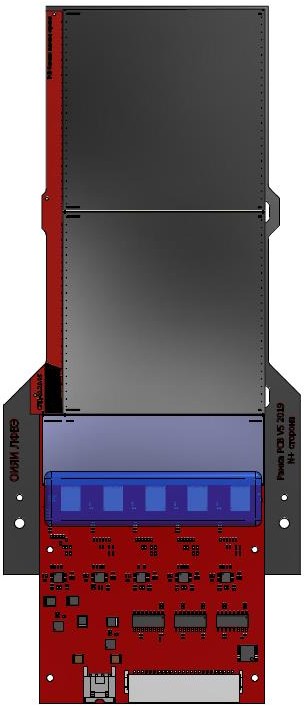 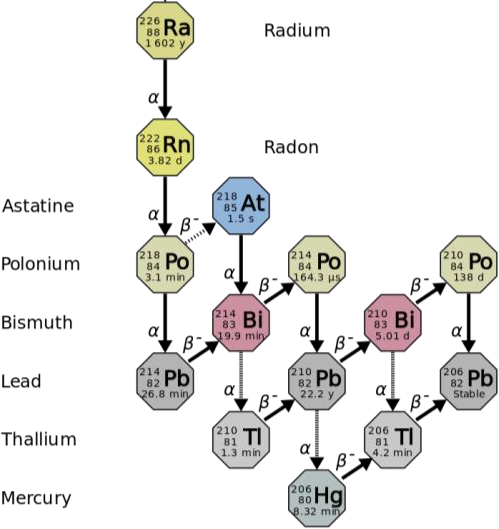 RA source positions
1	2	3
HV = 75 V; T = 17 ⁰C
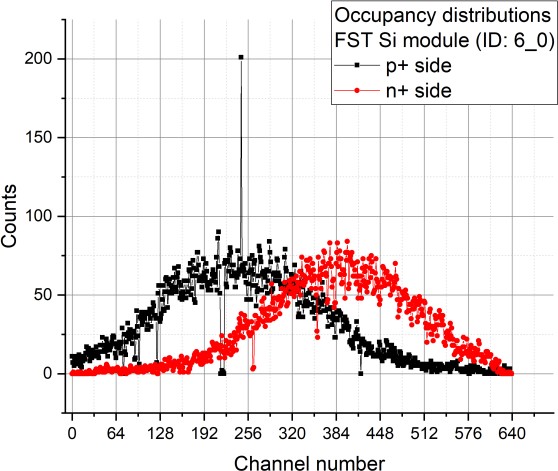 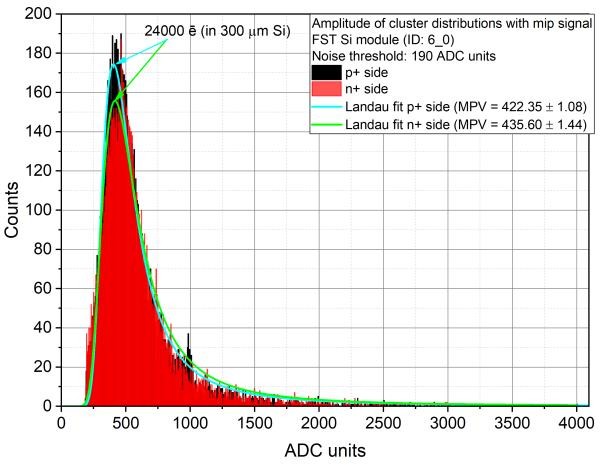 n+ side  p+ side
639
0
0
639
2
2
HV = 75 V; T = 17 ⁰C
Electron end-point energy up to 3.27 MeV (214𝐵𝑖)
83
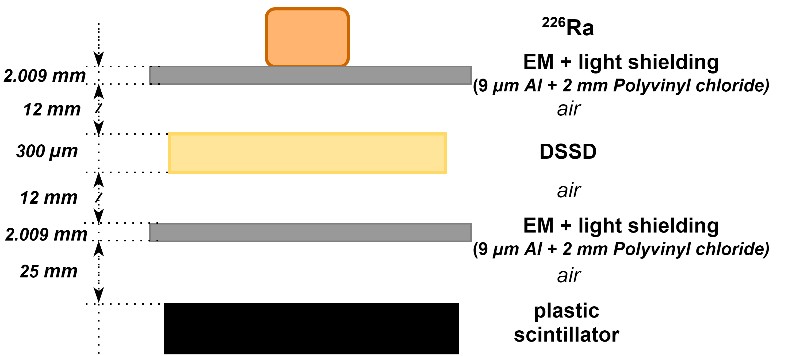 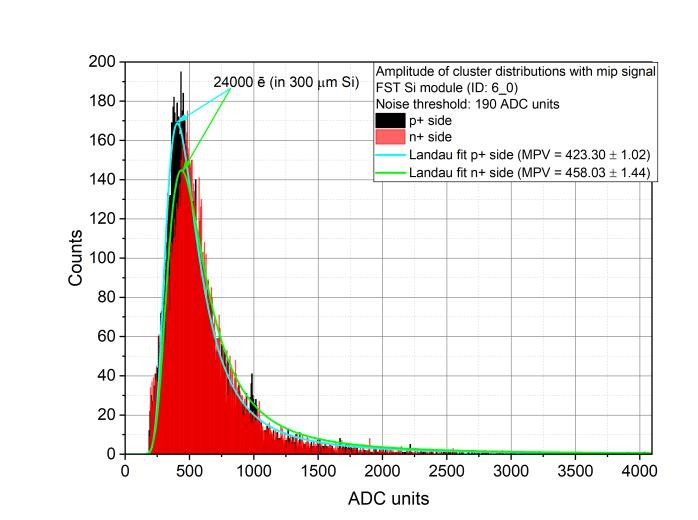 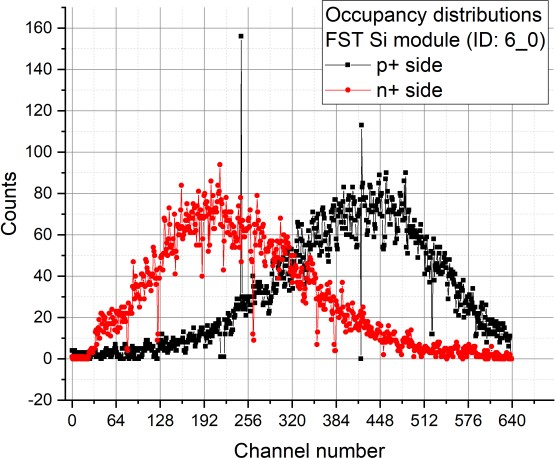 Measurement with RA source cross-section
(trigger rate: 150 Hz)
3
3
Ufd = 30 V
HV = 75 V; T = 17 ⁰C
17
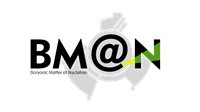 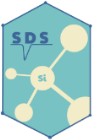 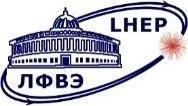 Forward Silicon Tracker status summary
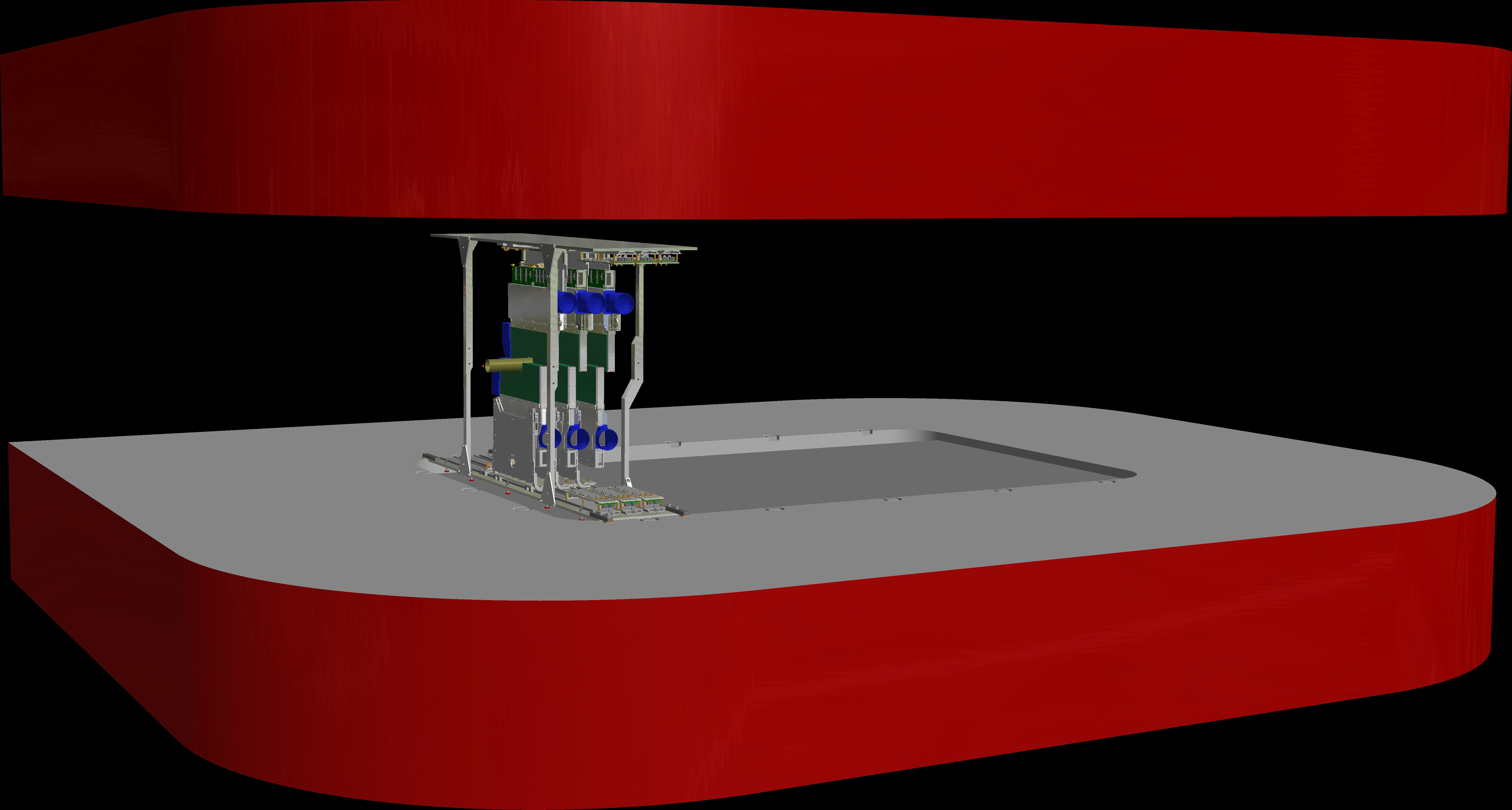 The top path-panel
20 from 42 FST Si modules fully assembled and tested (45%);
FEE problem: the Si modules assembly proccess was stopped on June 20 2021: 1) the assembly process of ASICs on FEE PCBs within VBLHEP infrastructure was started;2) the incoming inspection of ASICs was improved; 
The Si modules assemly process will be continue after October 15 2021
Forward Silicon Tracker half-planes assembly and testing are not started!
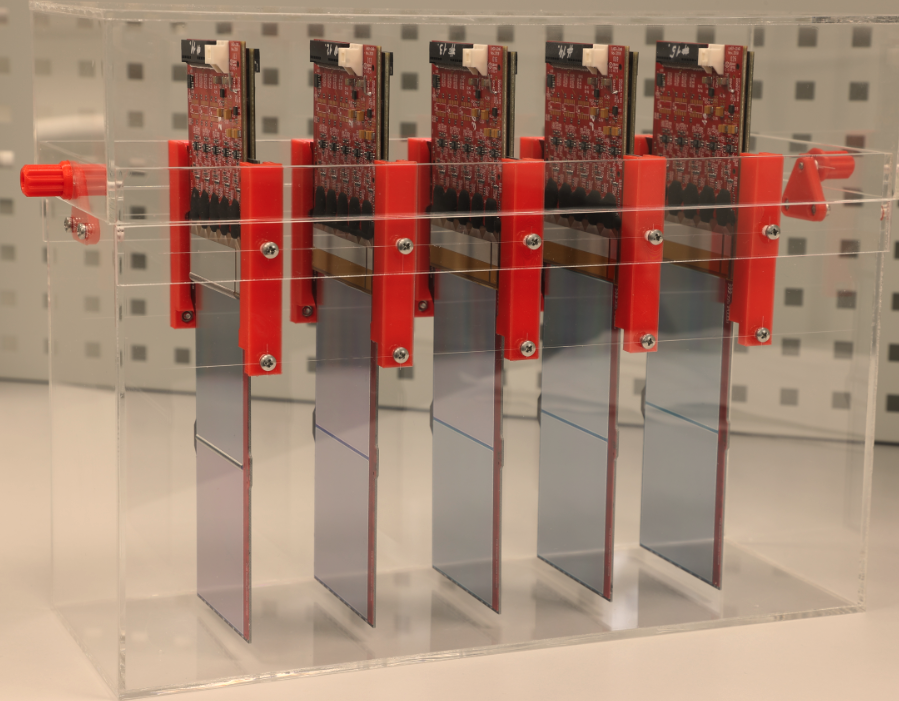 The bottom path-panel
8th Collaboration Meeting of the BM@N Experiment at the NICA Facility,  3-8 October 2021
11
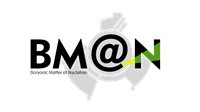 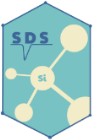 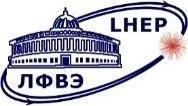 Low Voltage connection scheme
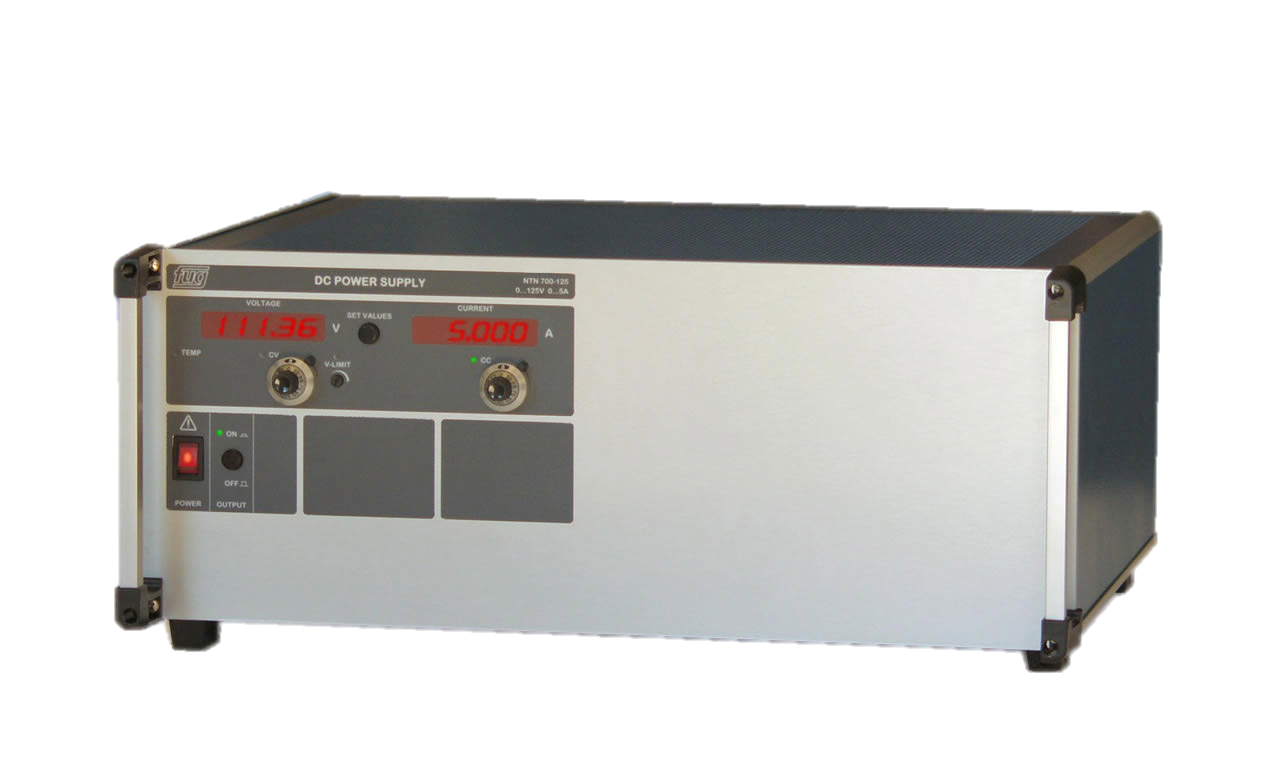 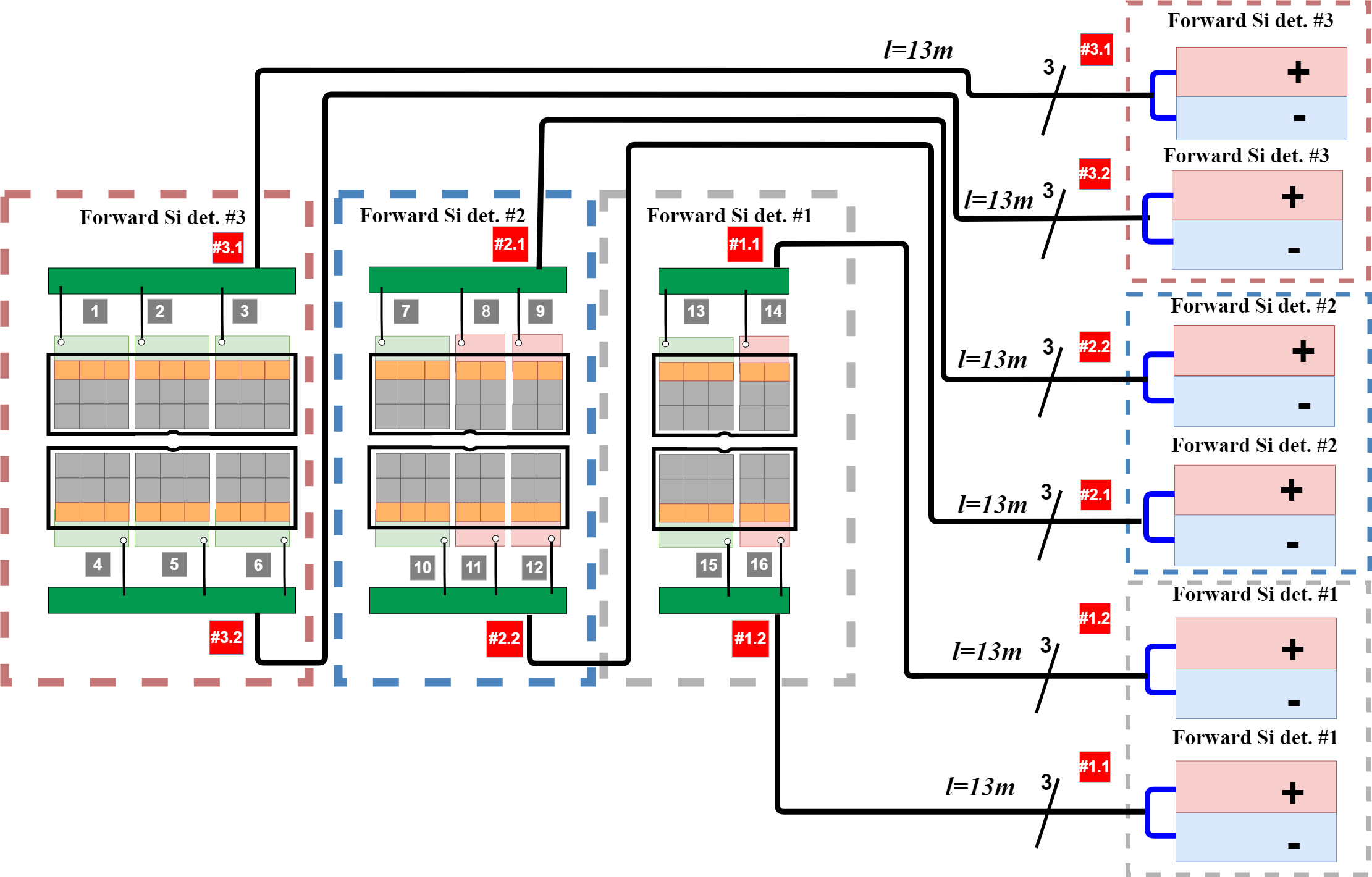 Low voltage power supply (FuG company)
Number of equipment units, 12 pcs
BM@N DAQ
Fug NTN 350-6.5(0÷6,5 V/30 A)
ADC-64
U-40
HV
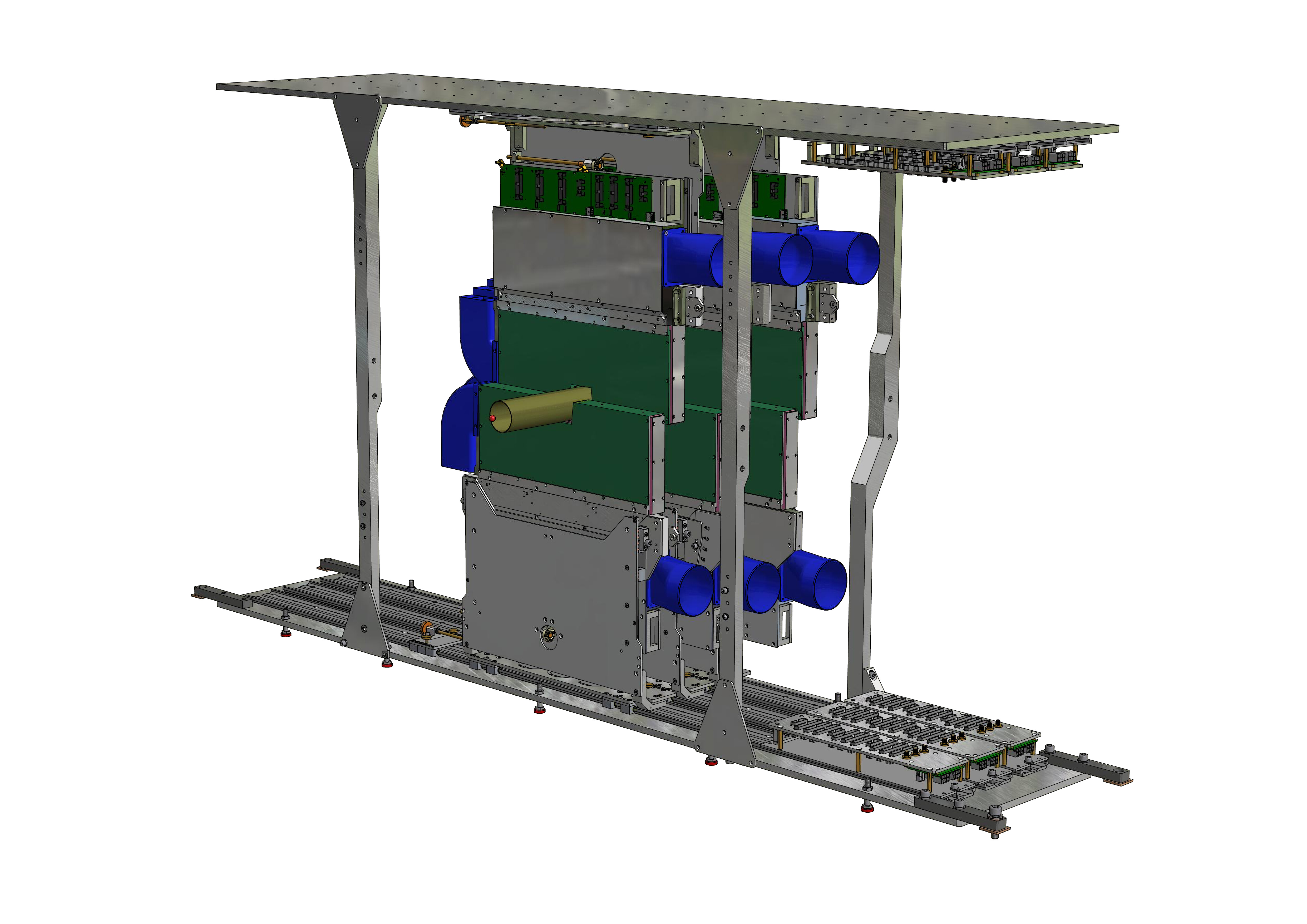 LV
3 × Patch-Panel
8th Collaboration Meeting of the BM@N Experiment at the NICA Facility,  3-8 October 2021
12
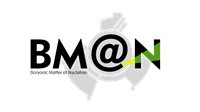 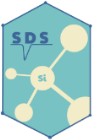 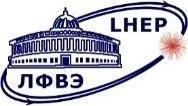 High Voltage connection scheme
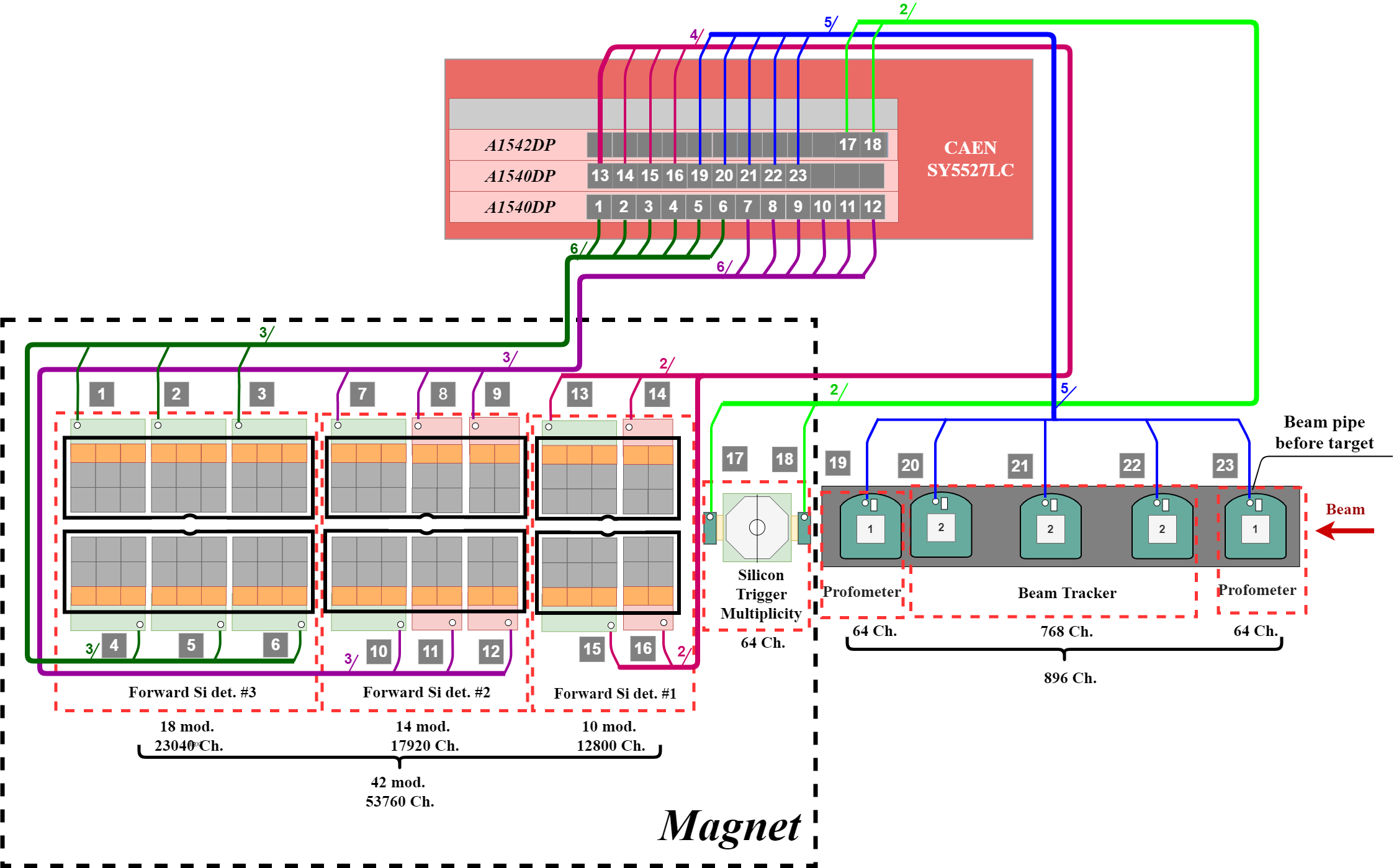 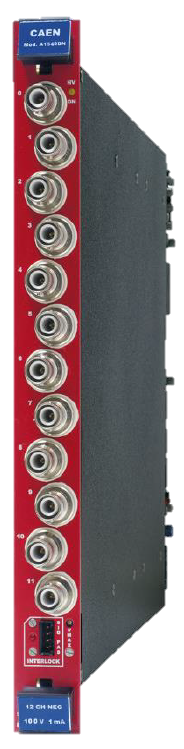 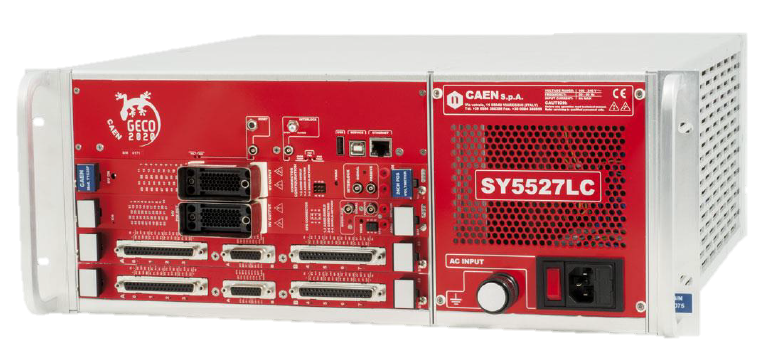 CAEN SY5527LC
A1540DP
High voltage source 
(CAEN company)
HV blocks are located in the crate:
A1540DP (3 шт. 100 В/ 1мА)
A1542DP (1 шт. 500 В/ 1мА)
High voltage source for systems:
Forward Silicon tracker +
 Beam tracker + 
Profilometr + 
Si-trigger multiplicity
8th Collaboration Meeting of the BM@N Experiment at the NICA Facility,  3-8 October 2021
13
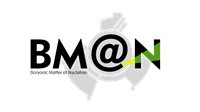 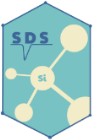 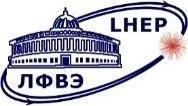 Forward Silicon and beam detectors team
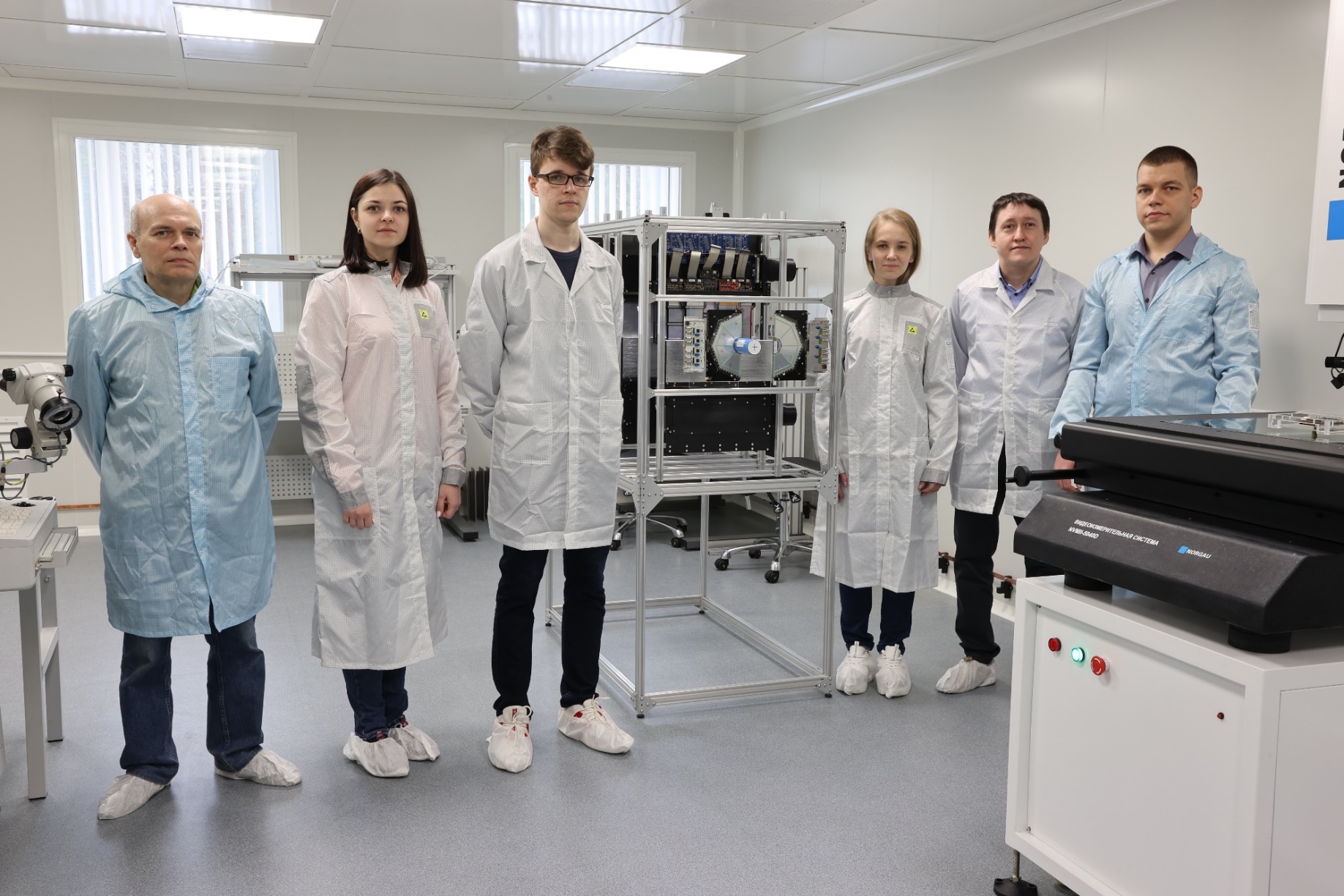 In the photo (from left to right):
Zubarev Evgeny
Streletskaya Ekaterina
Topko Bogdan
Topko Yulia
Tarasov Oleg
Kopylov Yury
Beyond the camera:
Khabarov Sergey
Smirnov Alexander
Sheremeteva Anastasiia
Zamyatin Nikolay
8th Collaboration Meeting of the BM@N Experiment at the NICA Facility,  3-8 October 2021
14
Thank you for your attention!
8th Collaboration Meeting of the BM@N Experiment at the NICA Facility,  3-8 October 2021
15